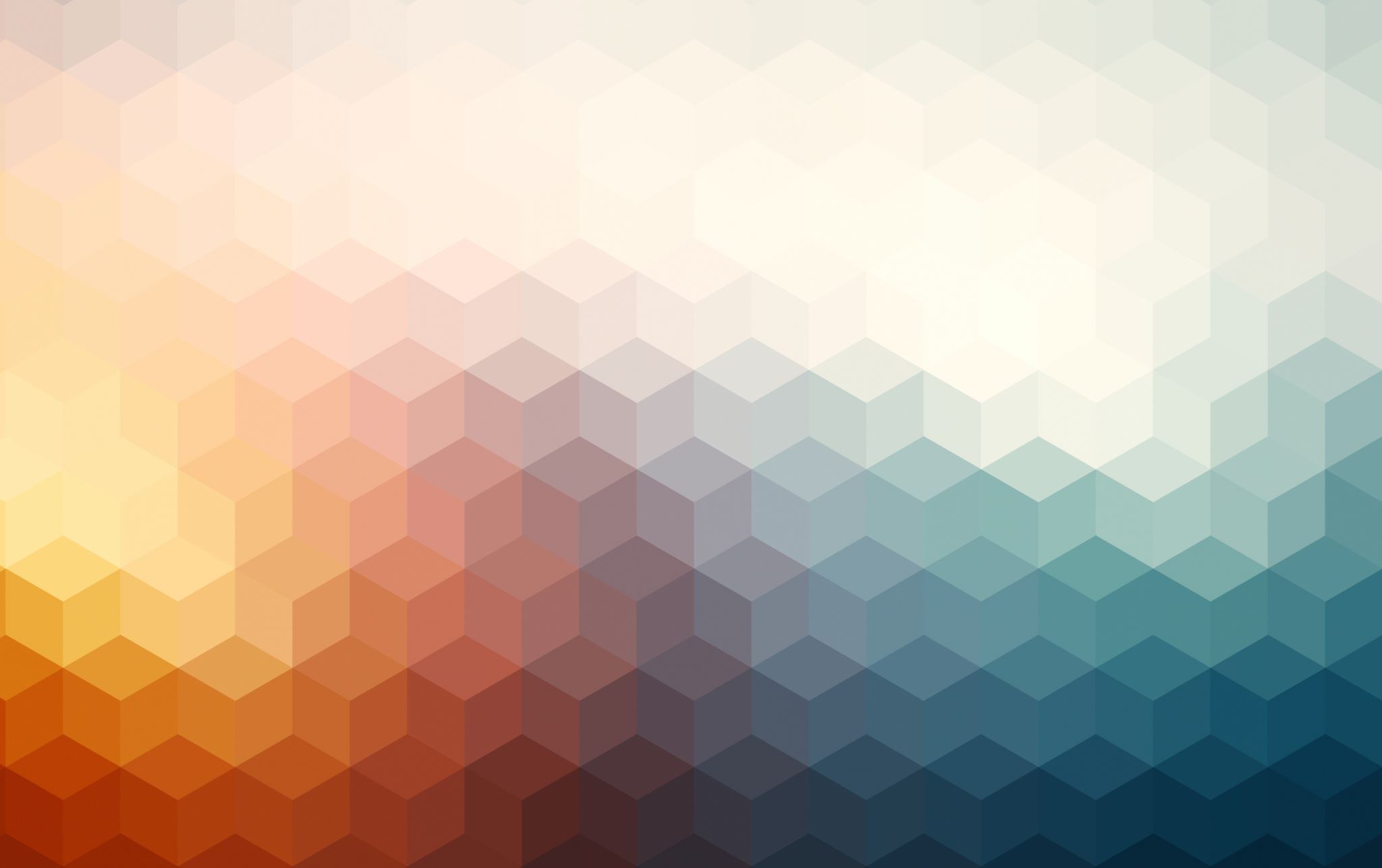 Los pliegues del tiempoPortafolio
Martin Damyanov 11a
Indice
Territorio Geografías, Museo Etnografico
Territorio pasión, escribir un poema
Misión realismo, knolling
Conclusión
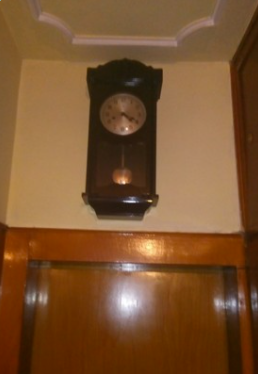 Territorio Geografías,Museo Etnografico
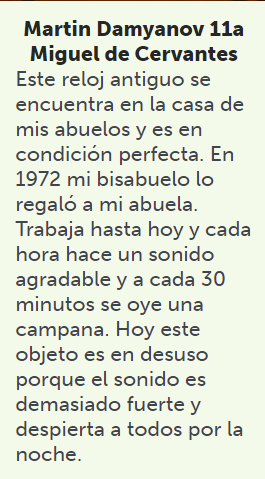 En esta activvidad teníamos que escoger un objeto antiguo de nuestra casa y a contar su historia. La actividad me gustó porque era relativamente fácil y no tenía que esforzarme demasiado.
Territorio pasión, escribir un poema
En esta actividad teníamos que escribir un poema y me gustó porque era diferente de las otras tareas que teníamos.
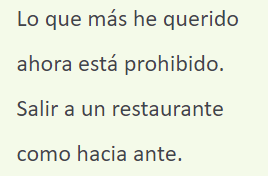 Misión realismo, knolling
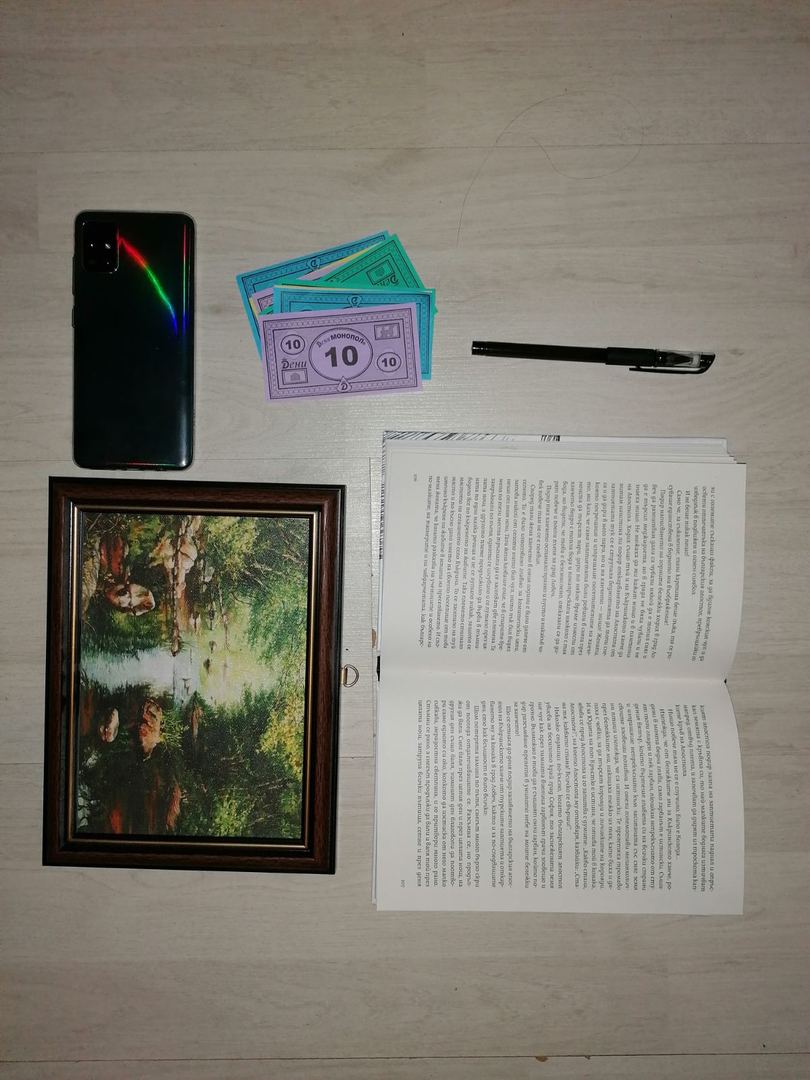 Aquí teníamos que hacer un knolling relacionado con el realismo con objetos de nuestra casa. Esta actividad no me gustó mucho porque es muy difícil a encontrar las cosas necesarias para hacer la foto.
Conclusión
Como todo el proyecto tenía algunas actividades interesantes, pero a veces ocupaba una gran parte de mi tiempo libre. En conclusión estoy contento de mi participación en el proyecto pero prefiero resolver problemas matemáticos.